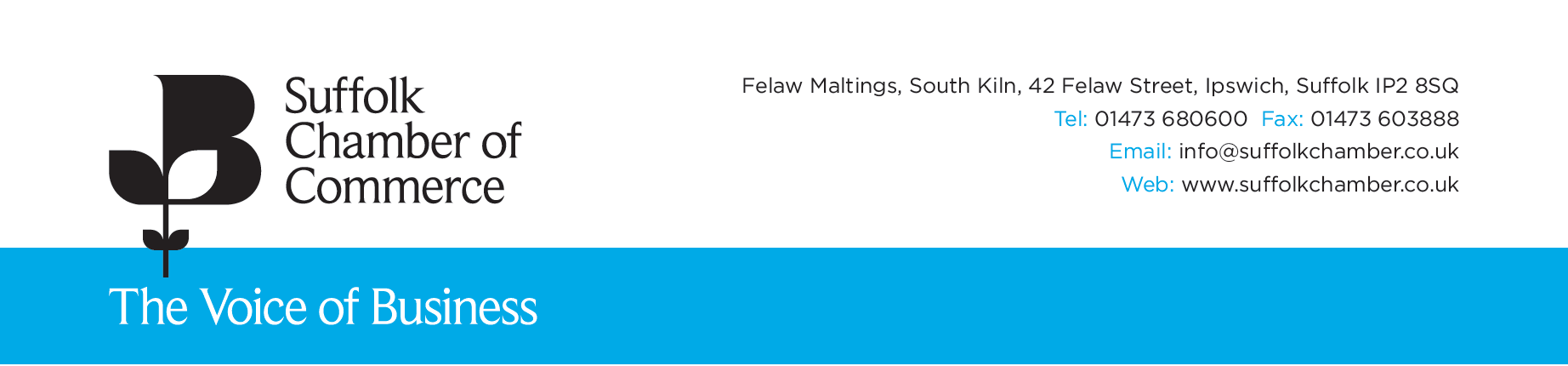 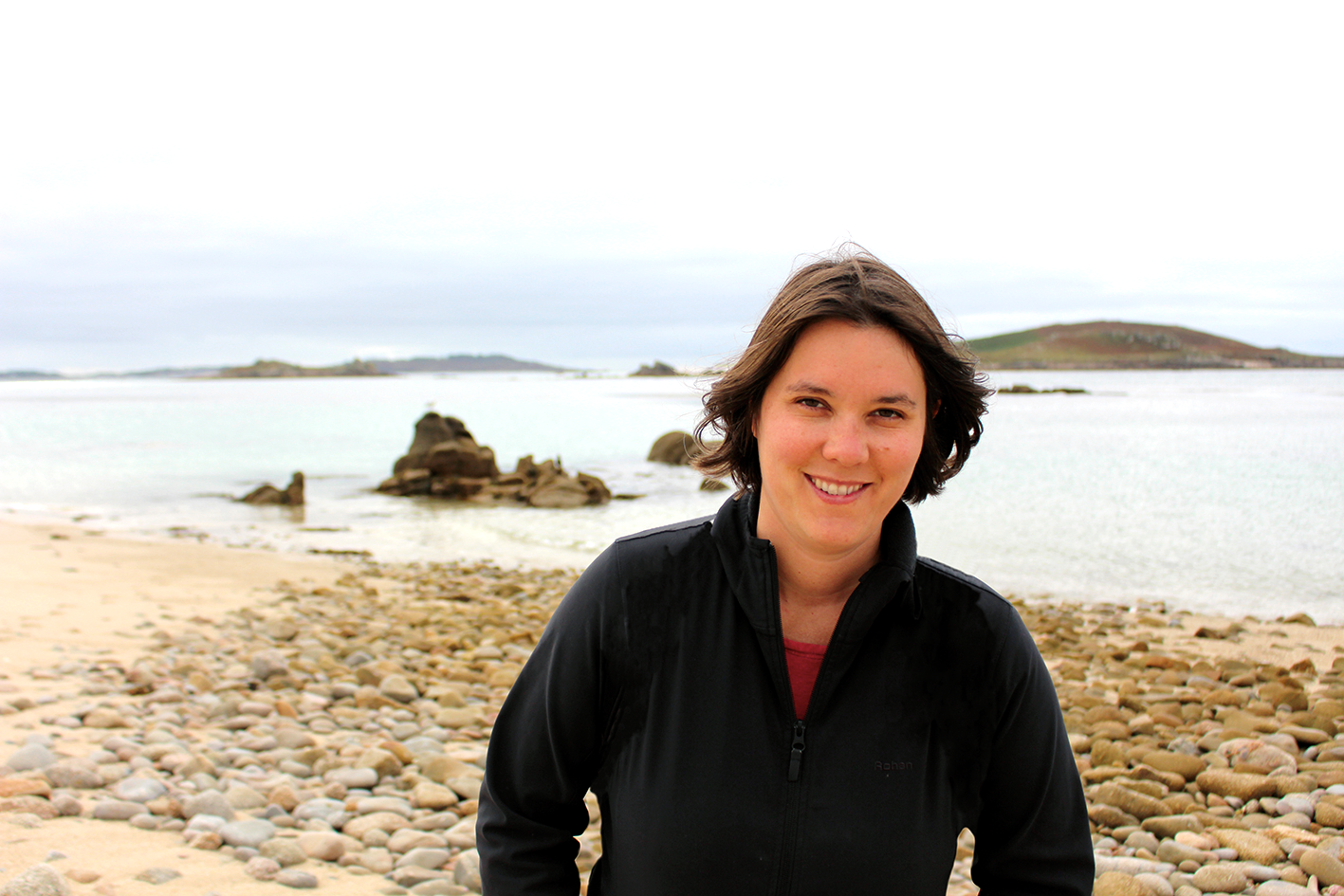 Jenny Cousins 
(Guest Chair)
The Food Museum
Welcome to your Central Suffolk Place Forum
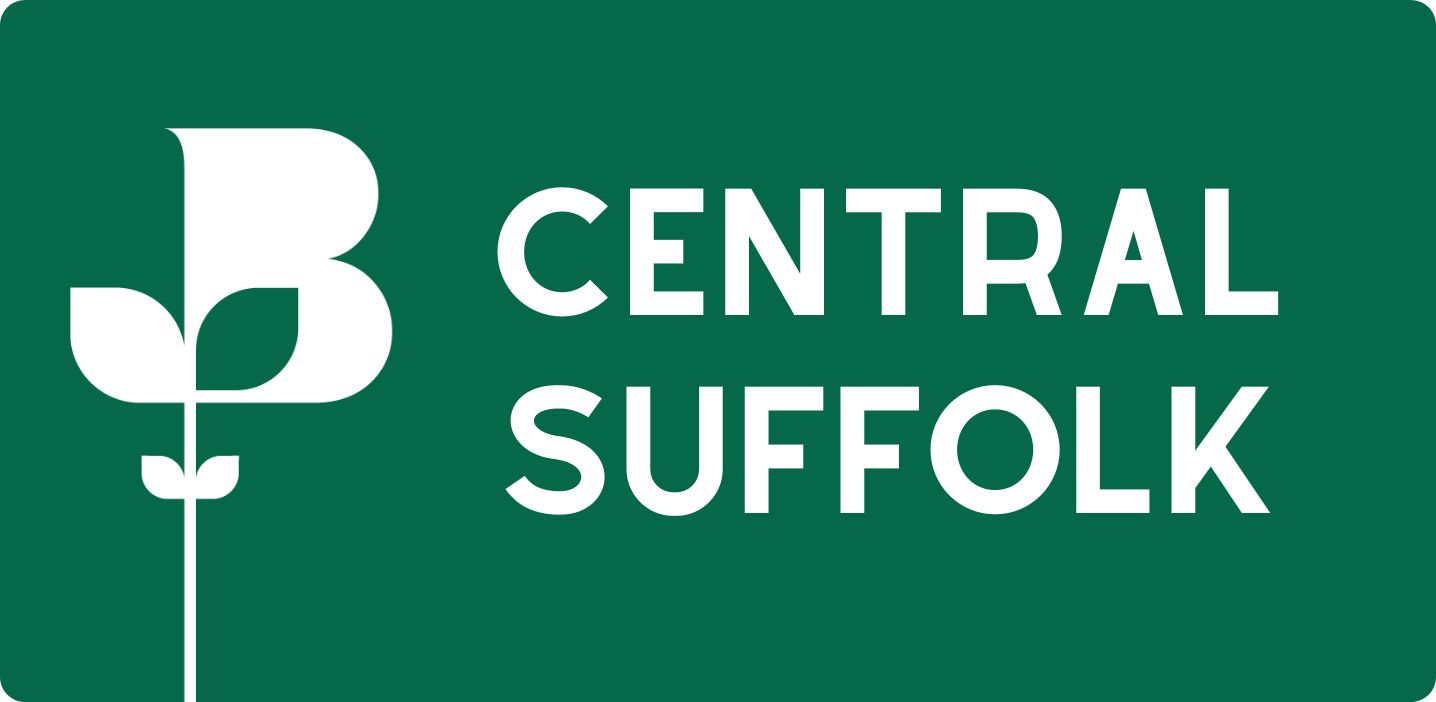 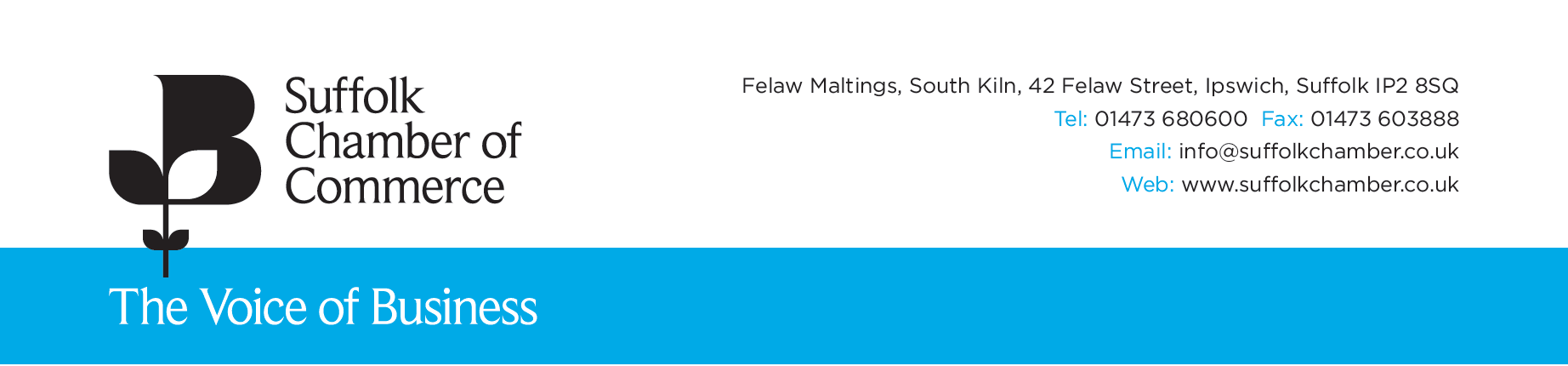 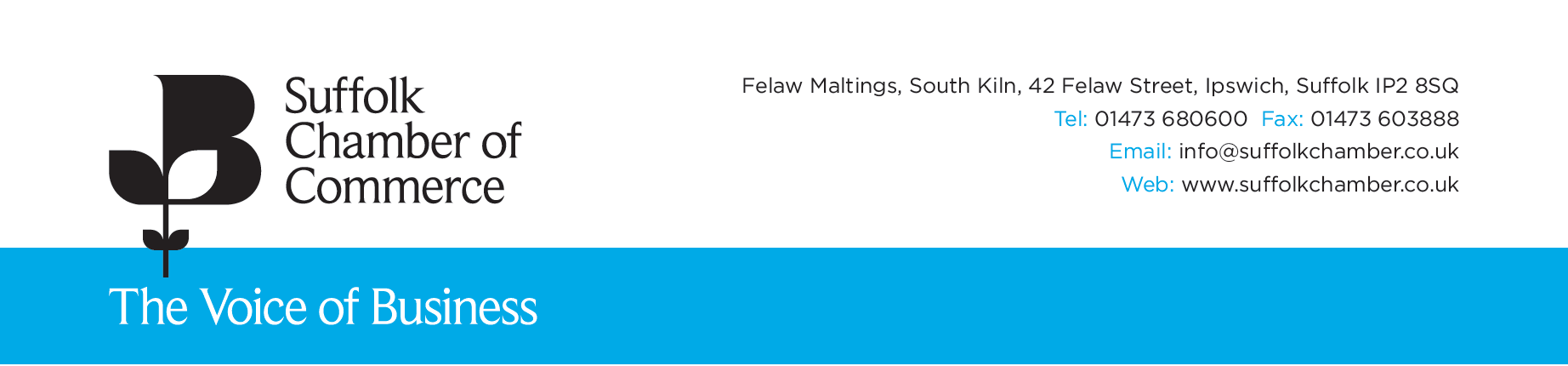 Why Social Value is Important Toby WarrenSenior Policy OfficerSuffolk Chamber of Commerce
What is social value?
Social value embraces both CSR (Corporate Social Responsibility) and ESG (Environmental, Social and Governance).
70% of employees say they would not work for a company without a strong purpose, customers are four times more likely to buy from a company with a strong purpose.
Put simply, social value is an umbrella term for capturing the full net value an organisation provides to society. 
This can include how an organisation supports the local economy, for example by helping local people into employment or buying from other local businesses; or activities that provide other benefits, such as promoting opportunities for disadvantaged groups or reducing waste.
How we do business is as important as what we do
4
Business benefits of social value
Win and retain customers, as they will want to trade with an organisation that is clearly making a positive contribution to the wellbeing of Suffolk.
Recruit and retain talented people, as they will feel pride and purpose in working for an organisation that is clearly making a positive contribution to the wellbeing of Suffolk.
The Public Services (Social Value) Act 2012, allows local authorities to take into consideration, in the award of contracts, any offer of additional community benefit which is over and above the specified requirements, where these meet the local authority’s priorities.
For Suffolk County Council social value helps to maximise the ‘Suffolk £’, develop growth in the local economy, improve our environment and health, wellbeing and safety by building stronger community resilience, mobility and improving educational attainment.
5
Social value themes
6
Two types of social value
7
Suffolk Chamber of Commerce delivering social value
How we contribute 
to economic wellbeing
How we help  
our community
How we improve our environmental impact
8
Providing evidence of your social value
How are you contributing to economic wellbeing?
How are you reducing your environmental impact?
How are you helping your community?

Put together case studies – Showing not just what you do, but also how you make it happen

e.g.

What we do - Buy locally
How we do it – Examples of your local supply chains

Use the case studies to promote your business and win new customers
9